rsdo.oblcit.ru
Установочный семинар к курсу
«Организация электронного обучение средствами РСДО», 36ч 
Знакомство с Moodle 3.5
Азарова Н.В. г.Новосибирск 
Деревягина Д.А. Чановский, Чулымский, Купинский районы, СОШ№151
Павлюченко А.С. Куйбышевский, Искитимский районы
Сергеева А.А. Новосибирский Маслянинский районы, г.Обь
Слободчикова С.М. Барабинский район и г.Бердск

С 25 марта по 20 апреля сроки обучения. 25 апреля отчитываемся перед МО

Развернуты 2 новых курса:
курс ПК (роль ученика) и курс предметный (роль учителя)

Обязательно! Зарегистрироваться на сайте ОблЦИТ (ссылка в журналах и в курсе)
Регистрация на 
www.oblcit.ru

Путь регистрации:
Услуги-
Повышение квалификации-
Обучение-
(найти название курса)-
«Записаться».
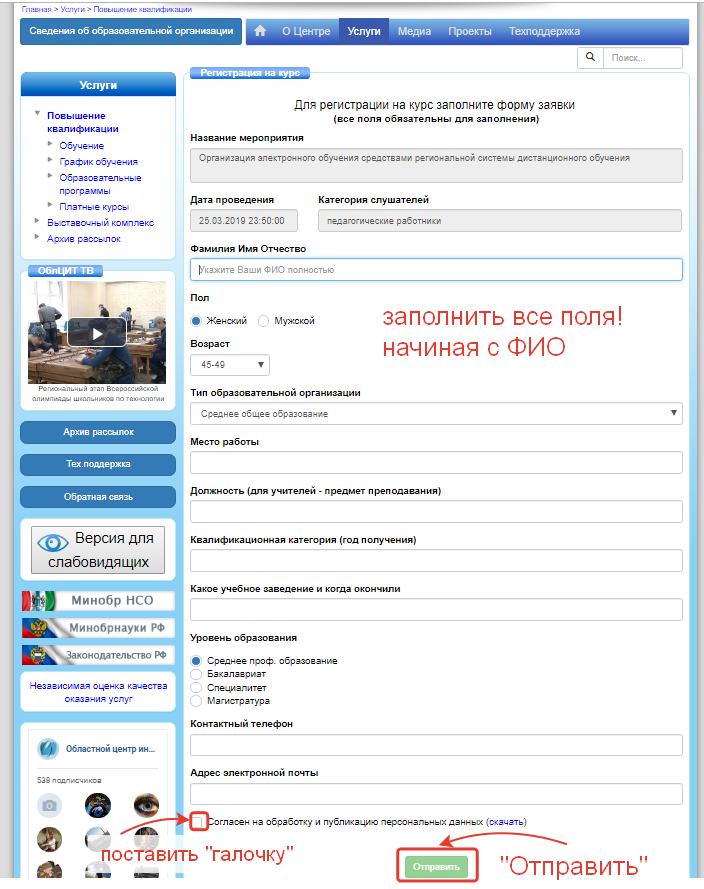 После регистрации, 
прочитать все ресурсы и выполнить все задания
Вход в систему: www.rsdo.oblcit.ru
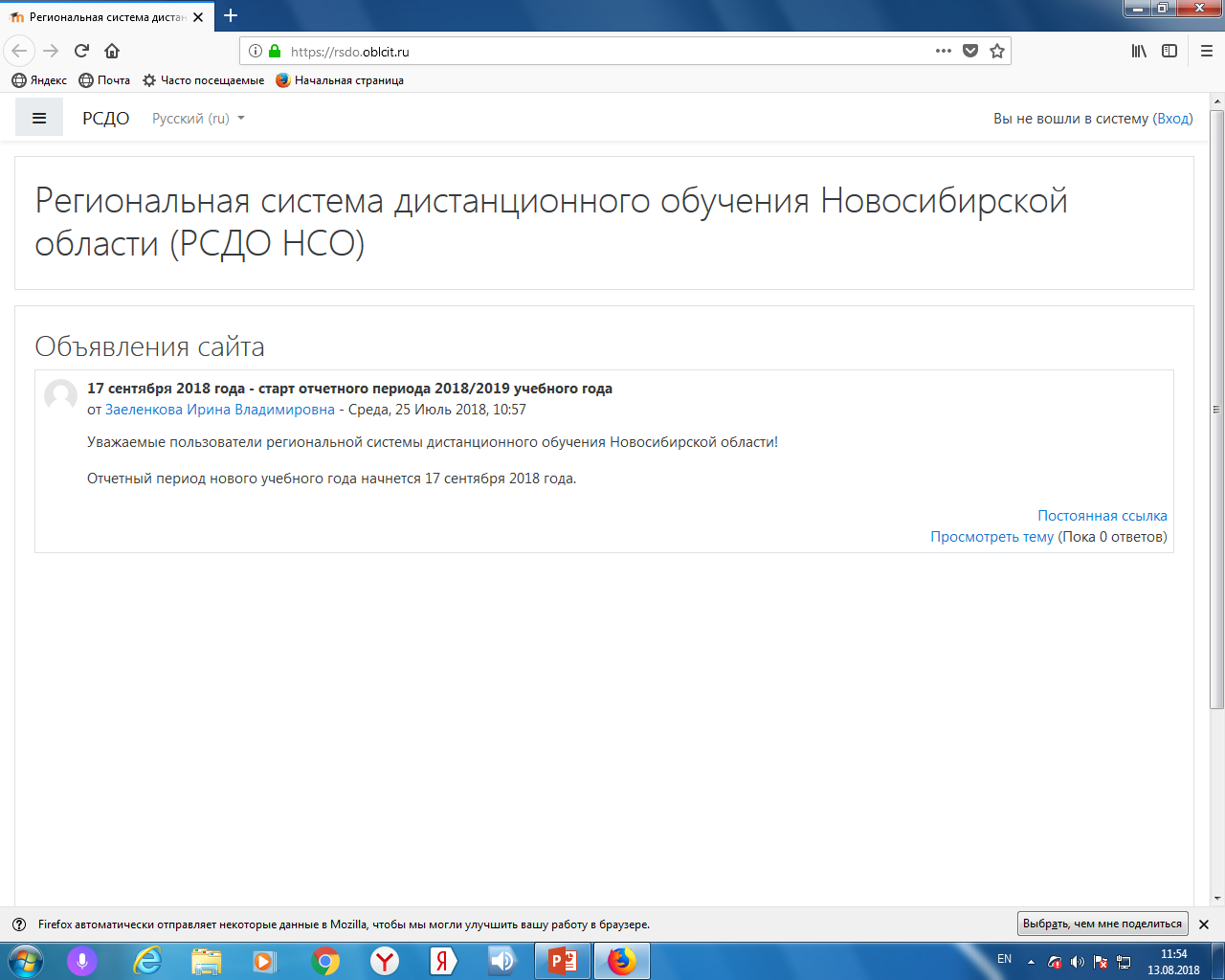 Вход в систему
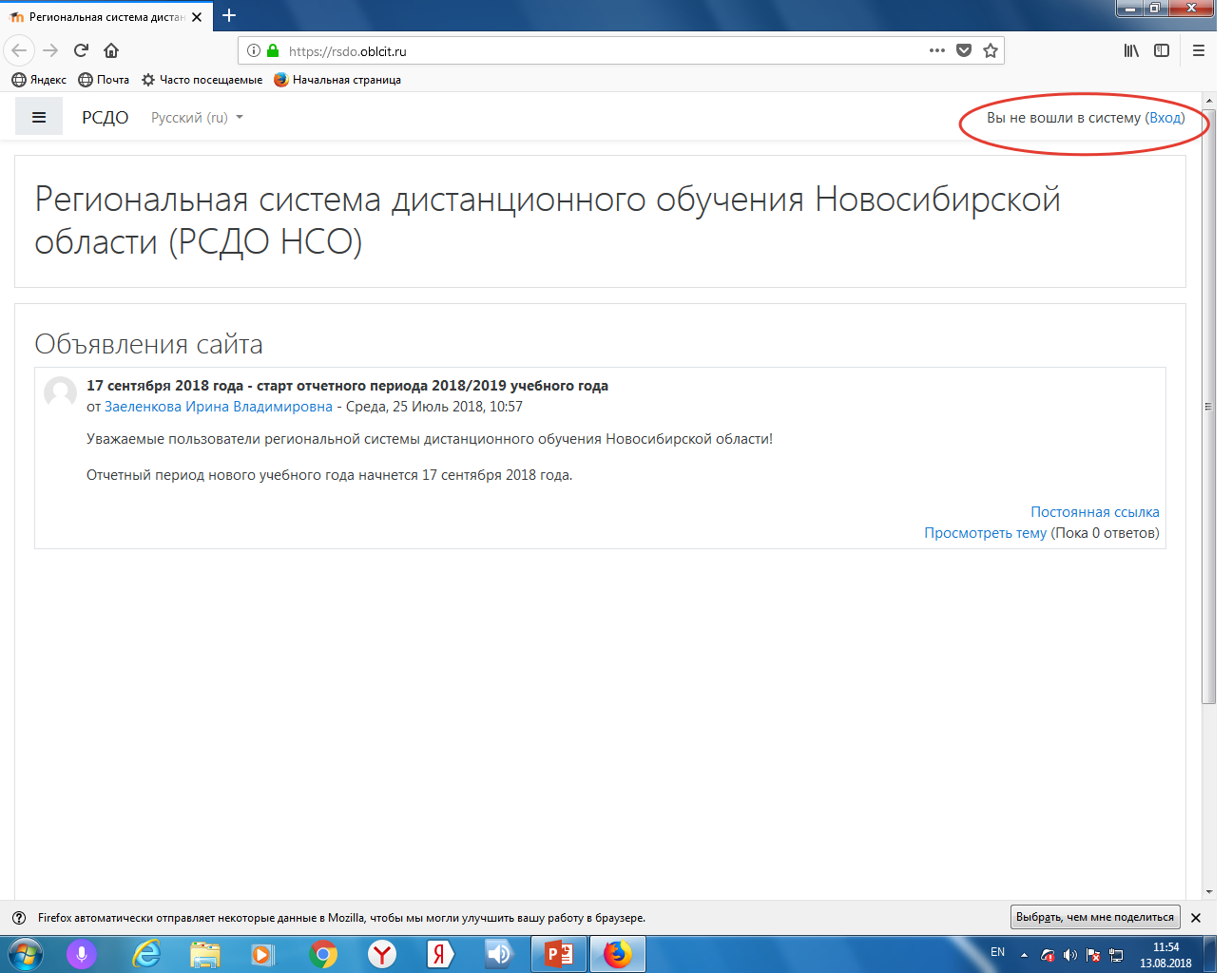 Вход в систему
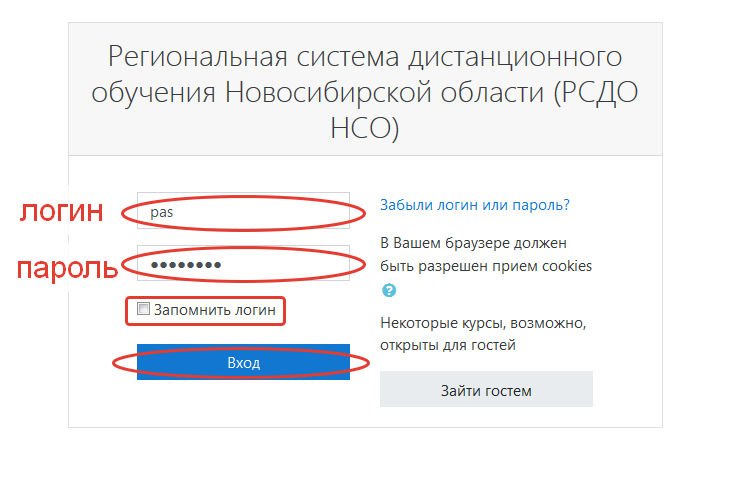 Элементы навигации
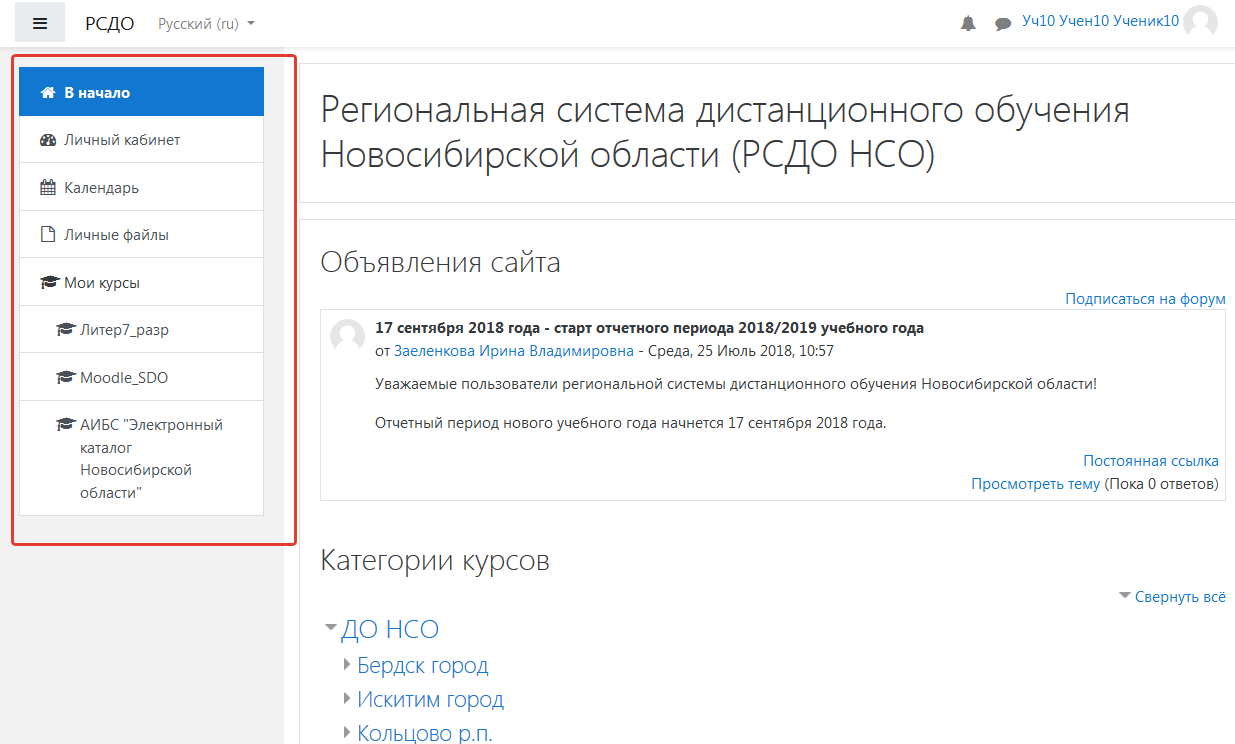 Элементы навигации
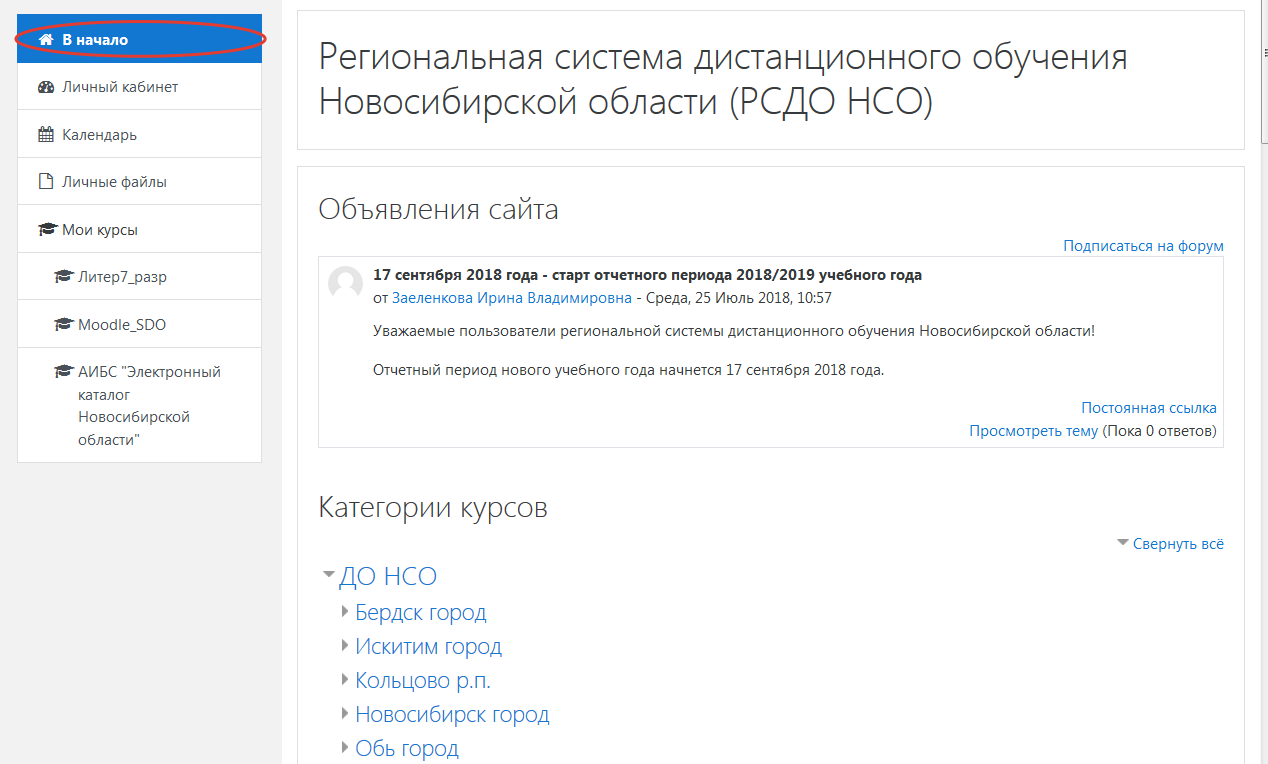 Элементы навигации
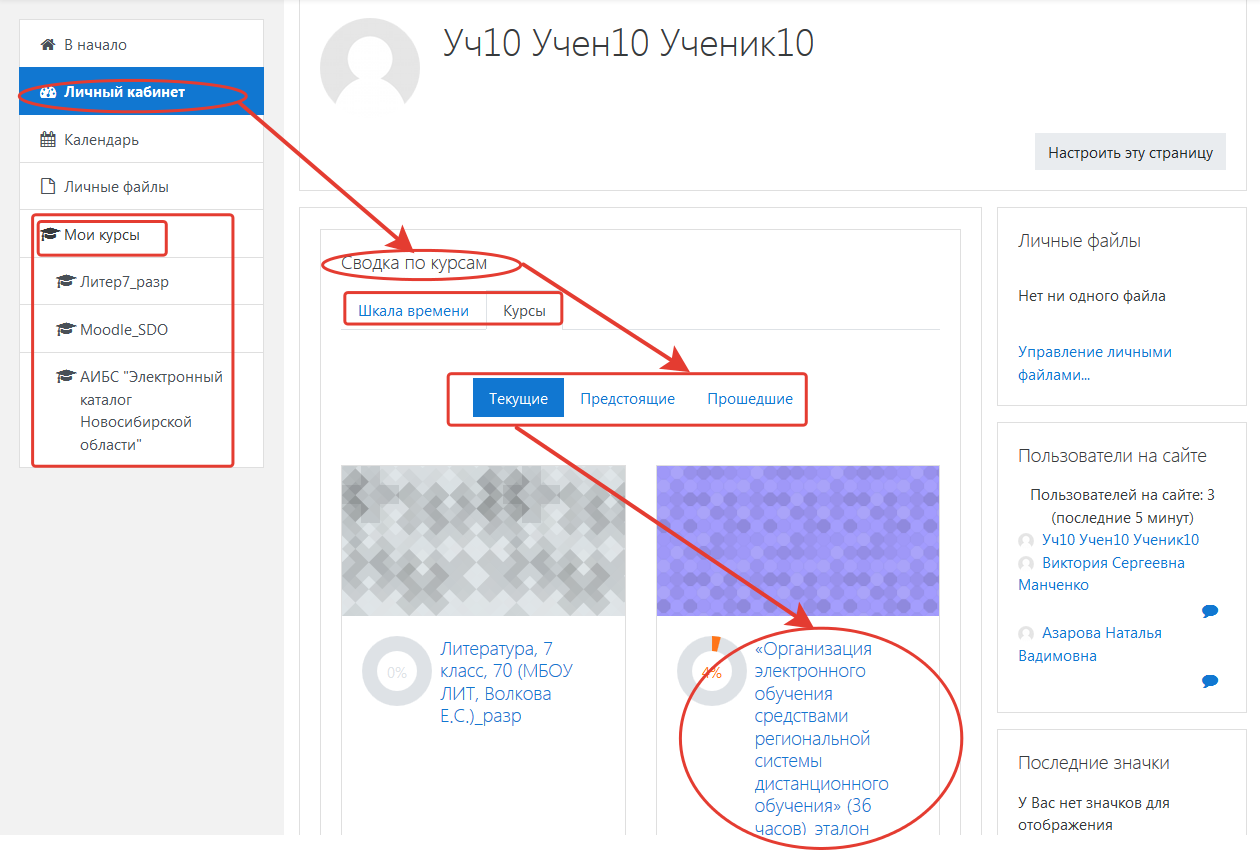 Элементы навигации
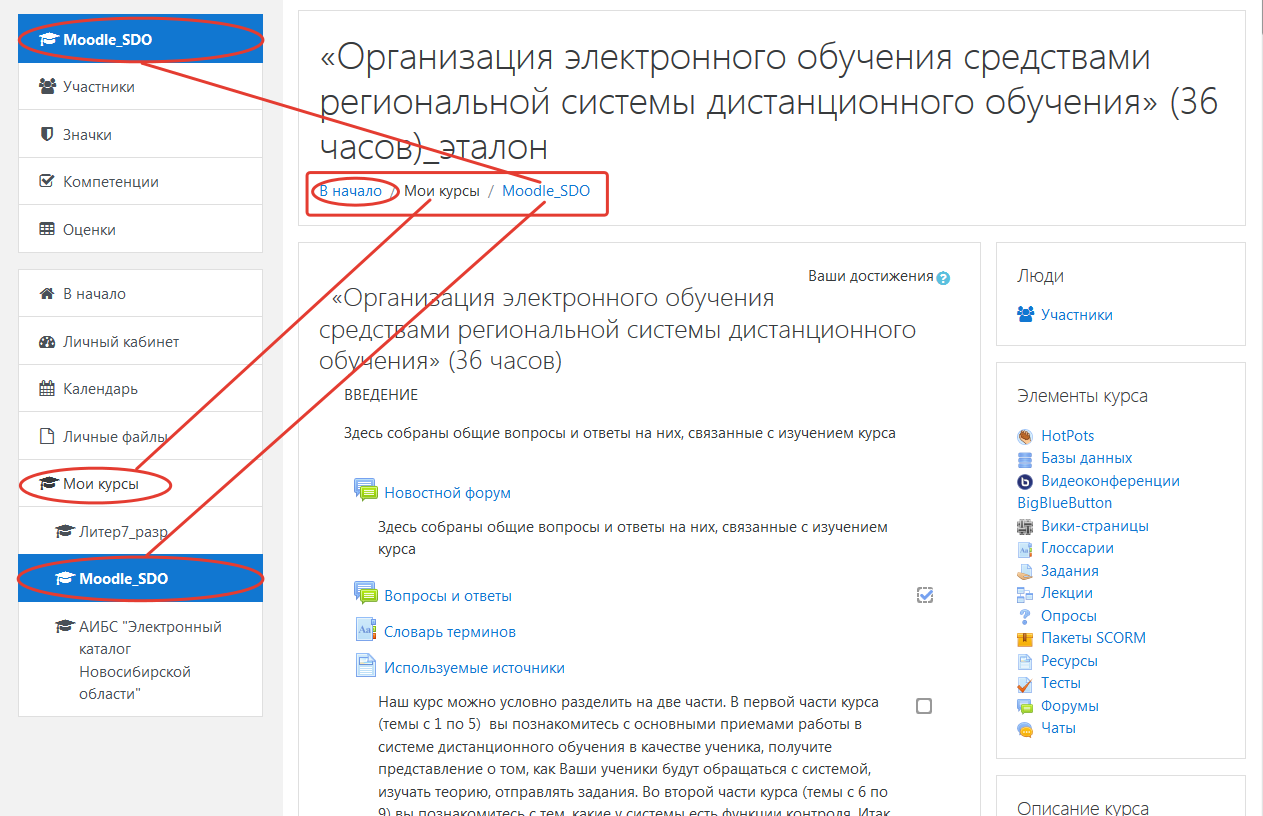 Элементы навигации
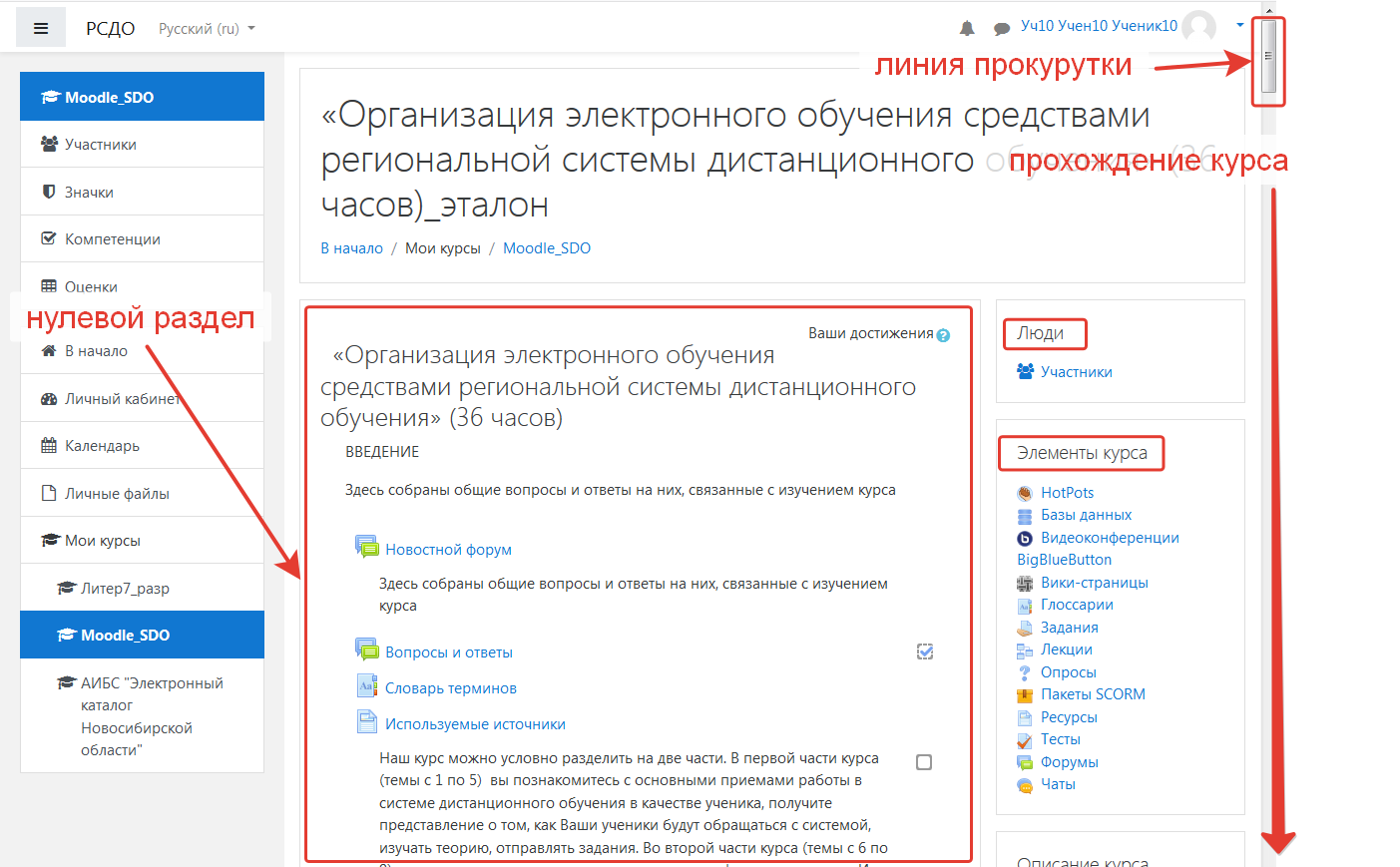 Нулевой раздел
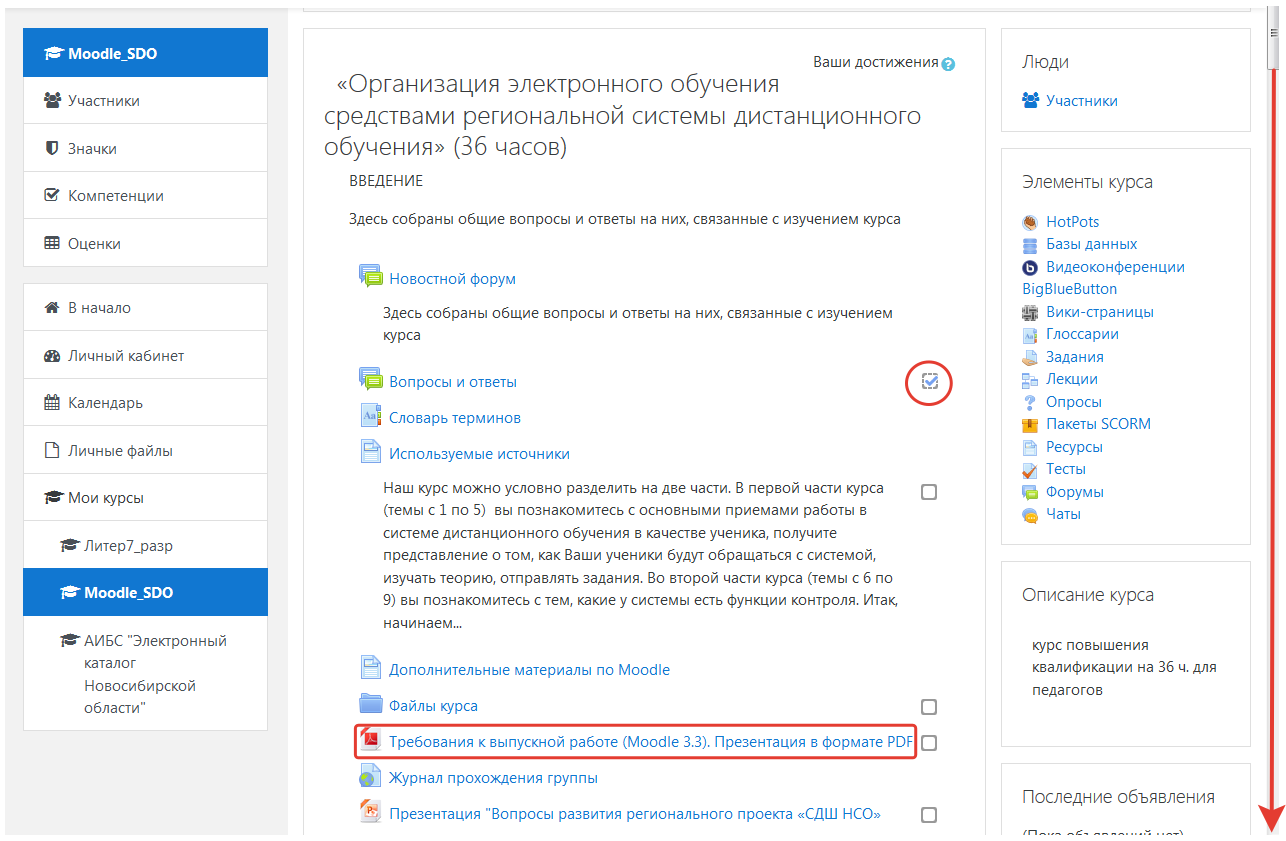 Нулевой раздел
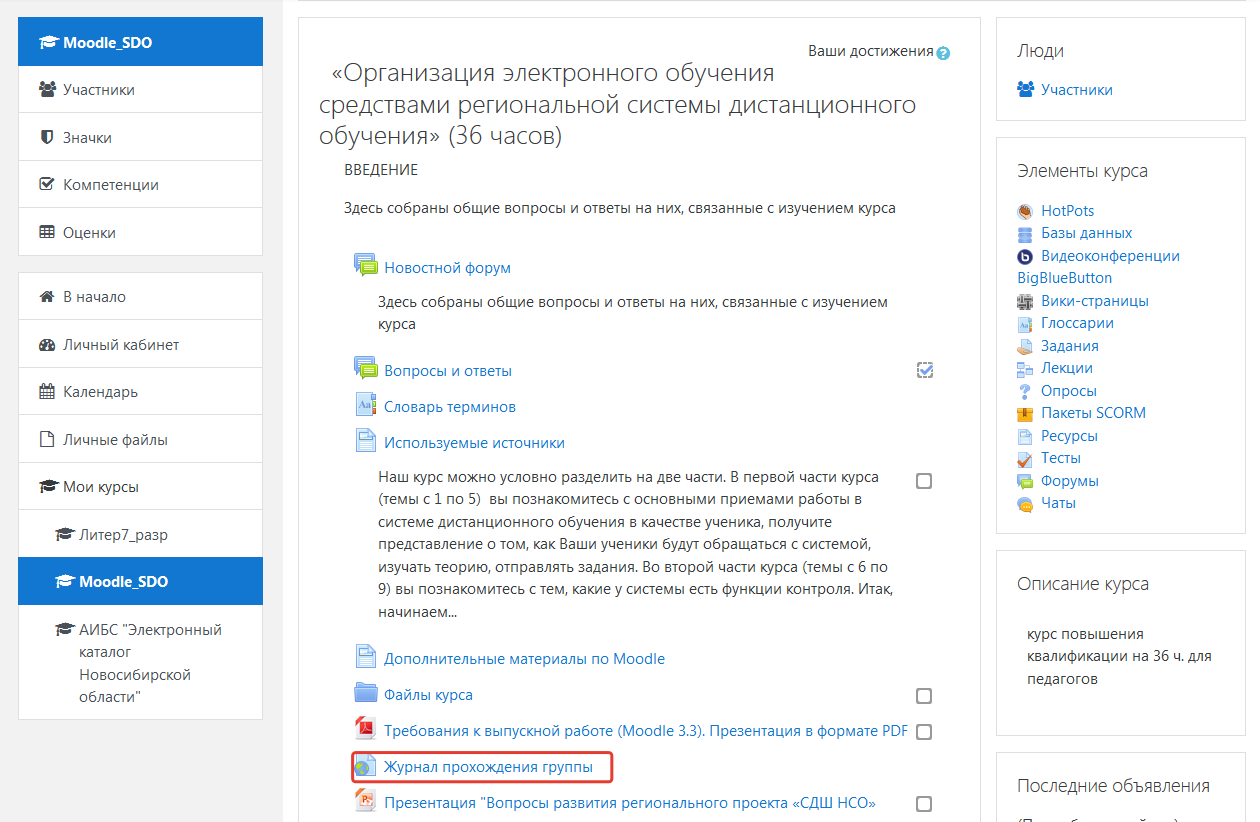 Нулевой раздел
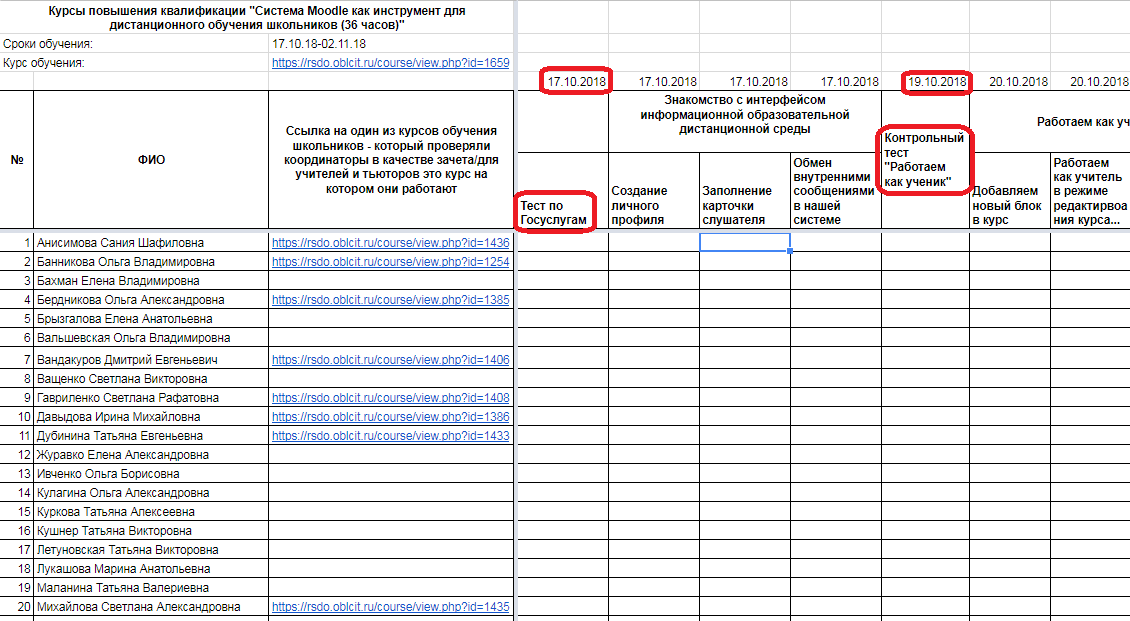 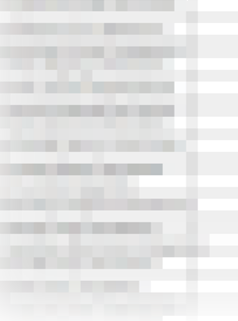 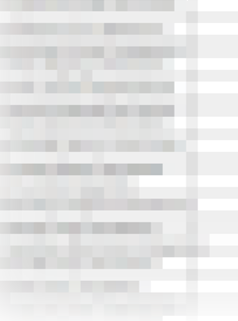 Первый раздел
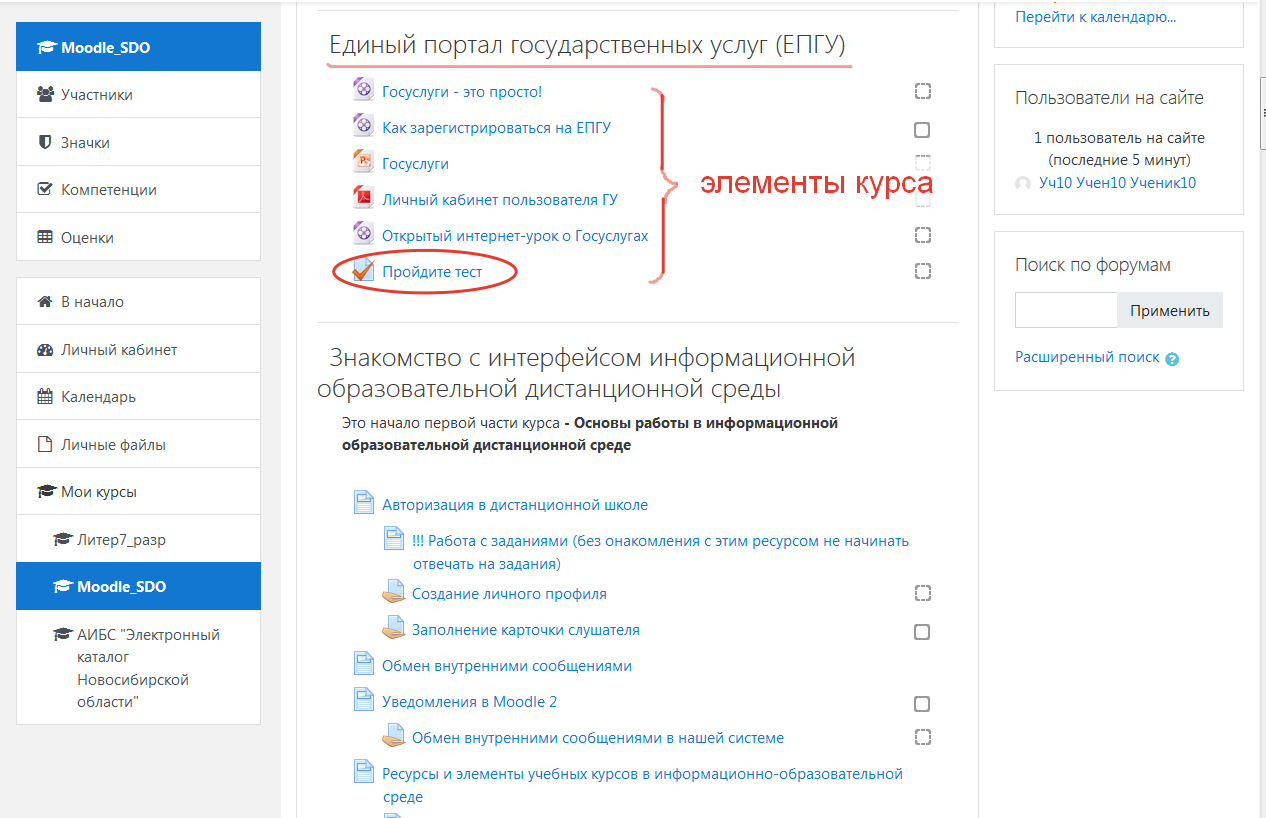 Пройти курс сверху вниз, не пропустив ни одного элемента!
Элементы курса
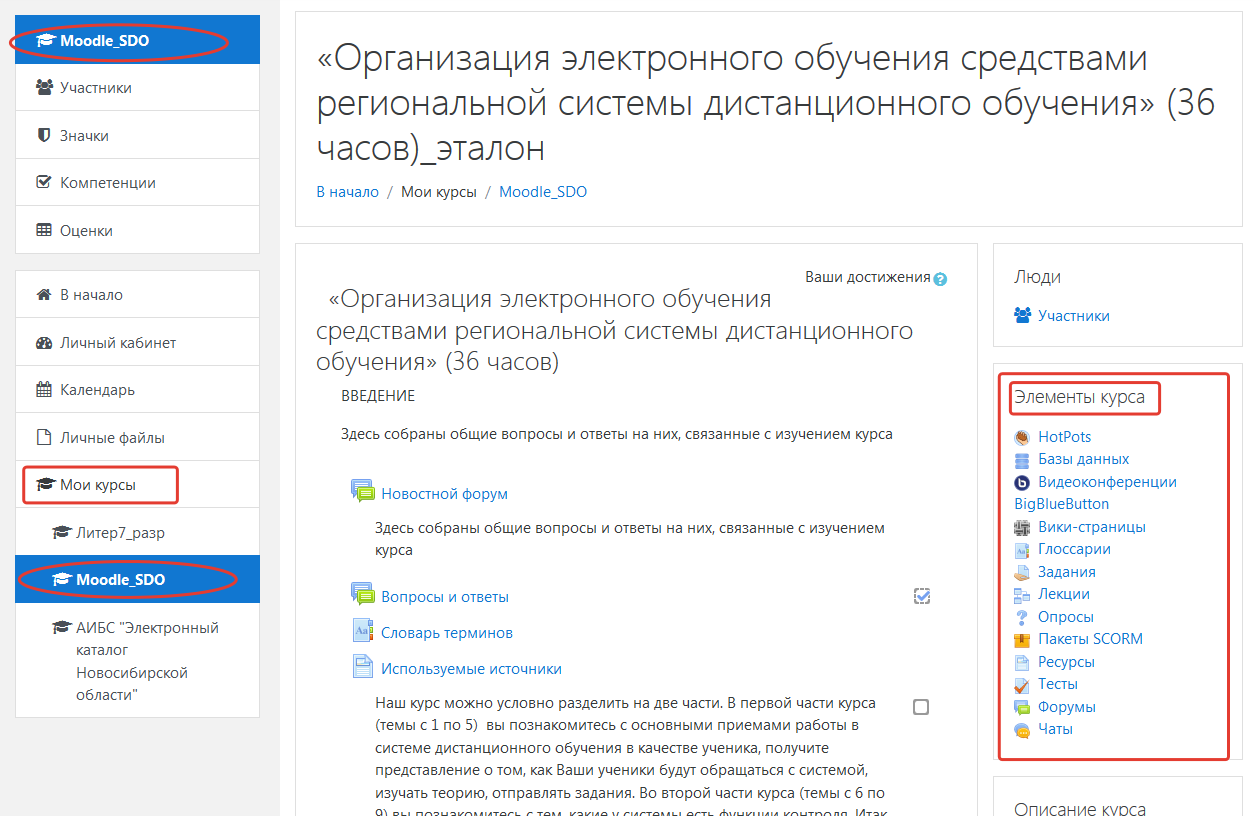 Элементы курса
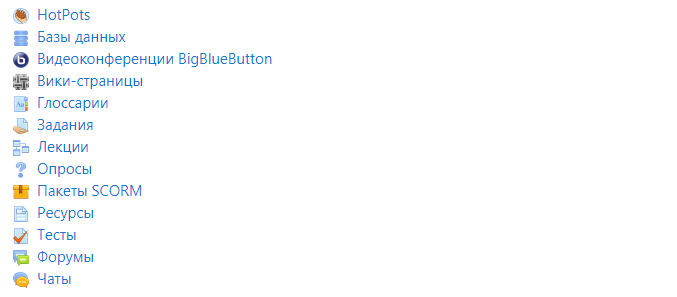 Элементы курса. Ресурсы
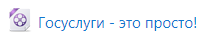 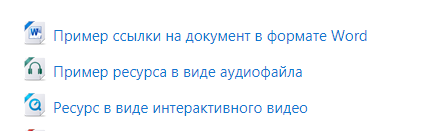 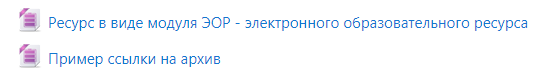 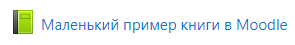 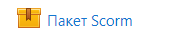 Соответствие в выполнении заданий и оценки в журнале
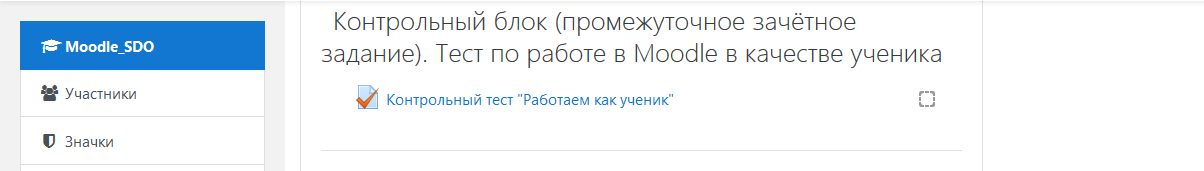 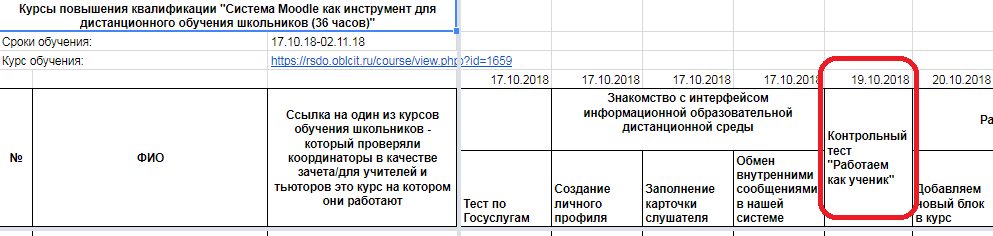 Роль учителя. Редактирование курса
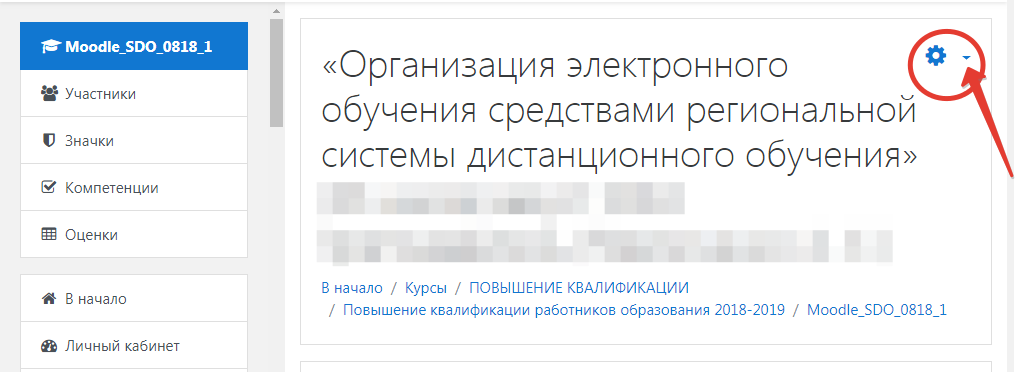 Роль учителя. Редактирование курса
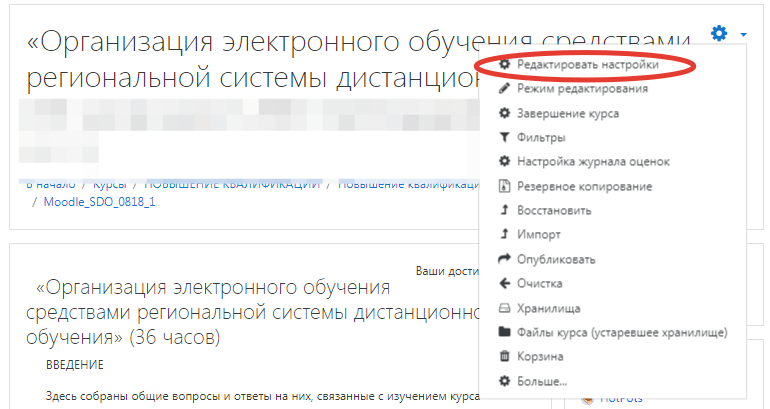 Роль учителя. Редактирование курса
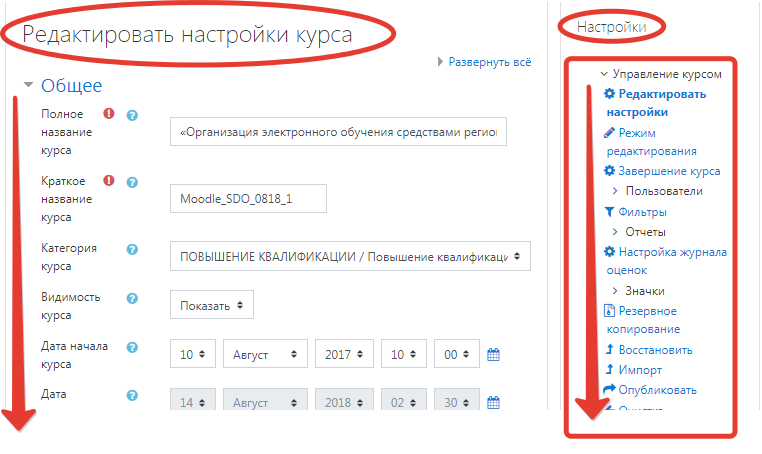 Роль учителя. Редактирование курса
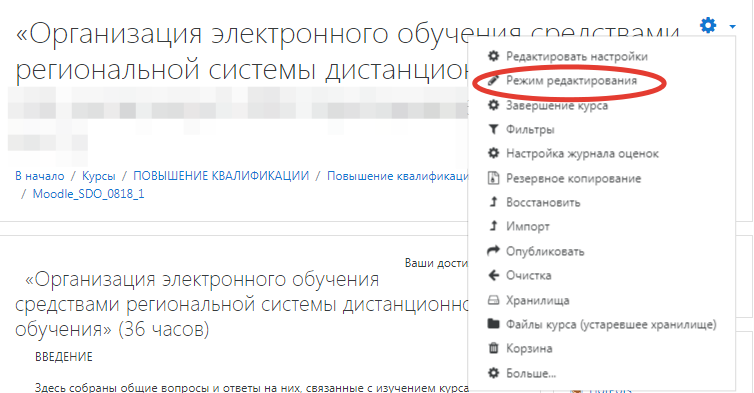 Роль учителя. Редактирование курса
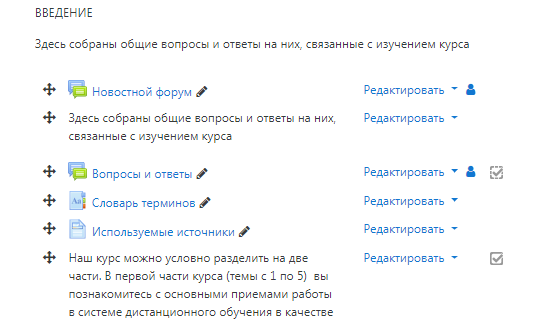 Роль учителя. Редактирование курса
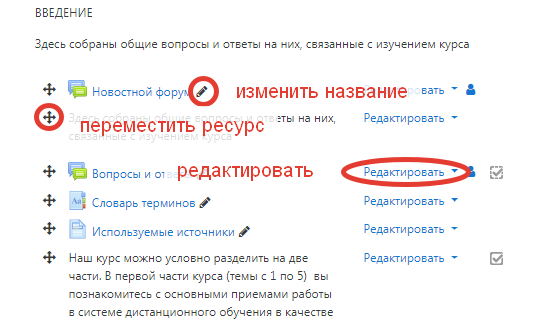 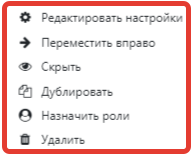 Роль учителя. Редактирование курса
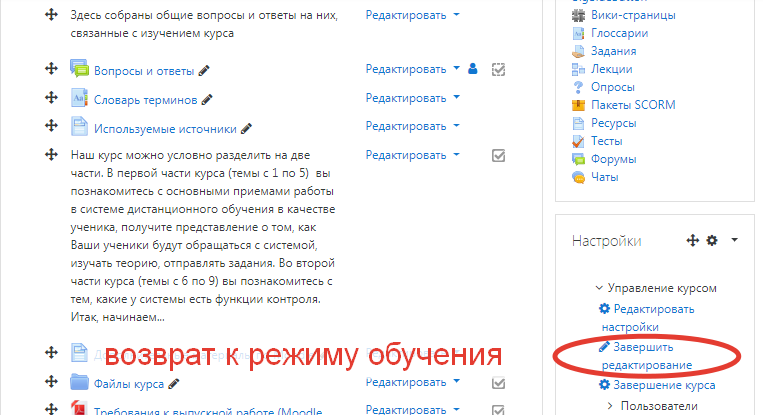 Итоговый раздел
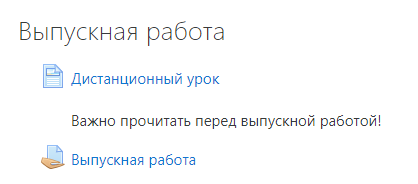 шаблон
Контакты:

Методисты ОДО ОблЦИТ

Азарова Наталья Вадимовна, anv@oblcit.ru, anv1987@yandex.ru, тел. 349-58-00 доб.244, сот. 8-953-892-29-60

Деревягина Диана Александровна dda@oblcit.ru, 349-58-00 доб.242

Павлюченко Александра Сергеевна pavlyuchenkoas@gmail.com, 349-58-00 доб.242, 89139292466 

Сергеева Анна Александровна saa@oblcit.ru, 349-58-00 доб.241

Слободчикова Сардана Михайловна usm@oblcit.ru 349-58-00 доб.243

Начальник ОДО 
Яшкин Игорь Львович yil@oblcit.ru, 349-58-00 доб.240